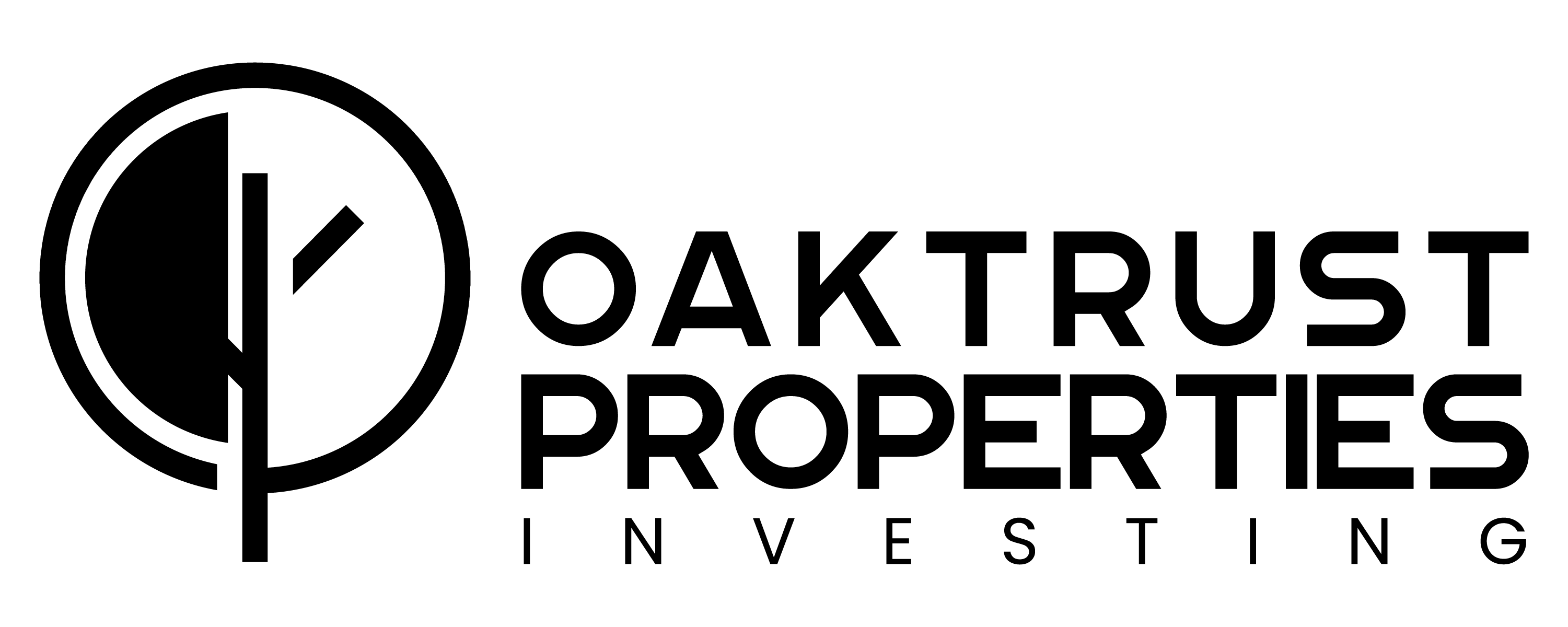 OAK TRUST PROPERTIES
Leasing Process
ADVERTISING
PHOTOS/FLOORPLANS/SIGNS
LISTINGS
Pictures of the property are taken with an iPhone and edited using Fotor
Property floorplans are scanned and created using FloPlan.
Yard signs are installed in areas or neighborhoods that allow them. If a yard sign is not allowed, a sign is typically placed on an interior window at the home.
Properties are listed thru Appfolio on our website, https://oaktrustproperties.com/, MLS and Tenant Turner.
Tenant Turner feeds out to several different websites including Zillow, Trulia, Realtor.com, Zumper, Apartment Advisor, Rental Source, Apartment List, Rental Beast, and Apartments.com.
All advertising directs prospects to Tenant Turner to schedule showings.
INQUIRIES AND SELF-SHOWINGS
All prospects are pre-screened through Tenant Turner. If they meet our pre-screening criteria, they may then schedule a showing.Here’s how it works:
A prospective tenant calls the phone number on one of our listings via Zillow, Trulia, etc.
An automated menu greets the caller and prospect receives an immediate text from Tenant Turner.
The text takes them to a page to schedule a showing or view a list of properties, depending on their choice from the automated menu.
Prospect fills out name, contact info, answers pre-qualifying questions, and uploads a photo ID.
Prospect selects desired date and time for property viewing.
Prospect receives a text asking for the serial number located on the lockbox upon arrival at the property.
Access is granted only if the serial number matches and the same phone number is used.
After the viewing, the prospect receives a text asking for feedback.
Upon providing feedback, a link to the application is immediately sent.
Prospects can message us through tenant turner or contact us directly with any questions in regards to the home, or application process.
BENEFITS OF SELF-SHOWING LOCKBOXES
APPLICATIONS
Applicants are directed to Rentzap.com to review our rental criteria (also listed on our website) and to submit an application. A property specific link to the application is provided in each property description on our website.
RentZap processes the applications with the application criteria that we provide them:
Applicants must have a household credit score average of 670, prove 3x the monthly rental amount in combined income, and have a positive rental and mortgage history with no outstanding rental/mortgage balances, no evictions in the last 3 years, and no more than 2 late payments within the last 12 months.
RentZap notifies applicants of a denial and sends out the Adverse Action Letter.
For Approvals, Rentzap sends our team the approved applicants information to load into Appfolio.
From Appfolio, they are sent an email notifying the applicant that they are approved and outlining the next steps to secure the home.
LEASING
Once a move-in date has been confirmed and the approved applicant verifies that they would like to move forward with securing the property, they are sent the lease agreement to sign and their online portal access, both through Appfolio.
A welcome letter outlining important move-in information is also sent via email.
The approved applicants must sign the lease and pay the deposit and administrative fee, in order to secure the home and have us remove the property from market.
The lease contract is then ratified by the Property Managers and uploaded to the tenants portal. The lease contract is also shared with the owner.